m%dfhda.sl ;dlaIK l=i,;dlDIsl¾uh1.3 fldgif.dúfmd< i;=ka we;s lsÍfï m%fhdack w;aolsuq
කේ.ඩී.එන්. තුෂාරි චන්ද්‍රතිලක
ර/ඇඹි/නියංගම විද්‍යාලය
f.dúfmd< i;=ka we;s lsÍfï m%fhdack
kejqï lsß iy ì;a;r wdydrhg .ekSug yelsùu

ó lsß" fhda.Ü " lsß fgdms" Öia" .sf;,a" whsia lS%ï" ril< lsß wdoS l,a;nd .; yels wdydr ksmoùug yels ùu

f.j;af;a jefjk ;DK" ksjfika neyer lrk wdydr øjH" i;a;aj wdydr f,i m%fhdackhg .; yels ùu

f.dúfmd< i;a;aj u< øjH" fldïfmdaiaÜ fmdfydr ksmoùfï m%Odk wuqøjHhla f,i fhdÞ .; yels ùu

f.dúfmd< i;=kaf.a u< uq;% we;=¿ wmøjH fnda. j.dj i|yd fmdfydr f,i fhdÞ .; yels ùu

f.dúfmd< i;=kaf.a wm øjH Ndú;fhka Ôj jdhqj ksIamdokh lsÍfuka bkaOk
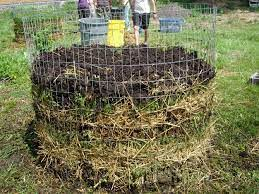 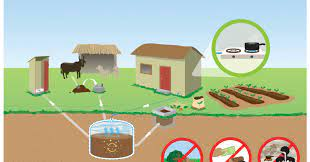 f.dúfmd< i;=ka we;s lsÍfï § ie,ls,su;a úh hq;= lreKq
01 we;s lrkq ,nk i;=ka ixLHdj
02 i;=ka we;s lrk l%uh

ks±,s l%uh Free range system
fyd¢ka bvlv iys; N+ñhla ;sfí kï ksjdi iemhSulska f;dr j i;=kag ks±,af,a jdih lsÍug bv fok l%uh ks±,s l%uh kï fõ'
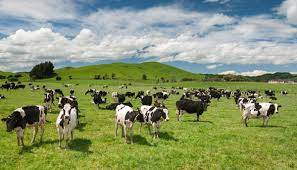 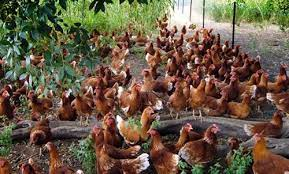 ks±,s l%ufha jdis iy wjdis
jdis 
² ksjdi iemhSug wjYH fkdfõ' 
² wdydr iemhSula wjYH fkdfõ' 
² Y%u wjYH;dj wvq h' 
² úfYaI wjOdkhla wjYH fkdfõ

wjdis 
i;=ka wk;=rej,g yd frda.j,g myiqfjka f.dÿre úh yels hs
j.d lr we;s fnda.j,g fuu i;=kaf.ka ydks isÿ úh yels h' 
ks±,af,a we;s lrk lsls<shkaf.a ì;a;r tl;= lsÍu wmyiq h'
i;=kag iuyr wjia:dj, § iun, wdydr fkd,eìh yels h'
wdrlaIdj yd /ljrKh m%udKj;a mrsos fkd,eìh yelsh
wv ishqï l%uh fyj;a wv ks±,s Semi Intensive System
Èjd ld,fha t<suyfka wdydr fidhd .ksñka ks±,af,a isàug i;=kag bv ,nd fok w;r rd;s%hg ,e.Su msKsi muKla ksjdi imhhs
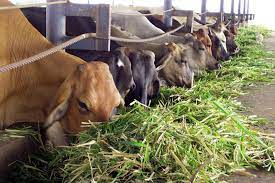 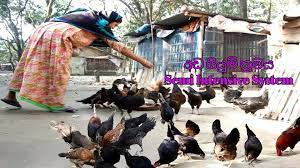 wv ishqï l%ufha jdis iy wjdis
jdis

rd;S% ld,fha i;=kag wdrlaIdj ,efí' 
wu;r wdydr imhk ksid ksIamdokh jeä fõ' 
i;a;aj wmøjH /ia lr .ekSug myiq fõ

wjdis 

ksjdi iemhSug uqo,a jeh fõ' 
ksjdi msßisÿ lsÍug yd kv;a;= lsÍug Y%uh wjYH fõ'
ishqï l%uh Intensive System
fuu l%ufha § i;=ka mQ¾K ld,Sk j ksjdi ;=< we;s lrkq ,efí
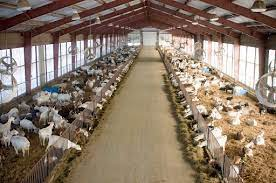 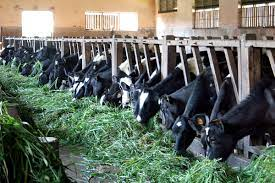 ishqï l%ufha jdis iy wjdis

jdis

i;=kaf.a wdrlaIdj ;yjqre fõ'  
i;=ka frda.j,ska wdrlaId l< yels h' 
ksIamdokh jeä h' 
i;=kag iun, wdydr iemhsh yels h' 
md,kh yd wëlaIKh ksis mßÈ isÿ l< yels h' 
i;=kaf.a wjYH;dj wkqj wdydr i,dl ,nd §u myiq h
wjdis

ksjdi iE§fï úhou jeä h' 
wdydr §fï úhou jeä h' 
jeä Y%uhla wjYH fõ' 
i;=kaf.a iajdNúl yeiSÍï flfrys wys;lr f,i n,mEu we;s l< yels h'
i;=ka we;s lsÍfï fuu l%u w;ßka wkq.ukh l< hq;= l%uh ;SrKh lsÍug n,mdk idOl 

i;=ka we;s lsÍfï wruqK

mj;sk myiqlï

ksIamdokj, mj;sk .=Kd;aulNdjh
f.dúfmd< wmøjH ksid mßirhg we;súh yels wys;lr n,mEï
ÿ.| yuk jdhq msgùu ksid jd;h ¥IKh ùu
udkj fi!LHhg ;¾ckhla ùu
c,dY iqfmdAIKh ùu
mdkSh c, m%Nj ¥IKh ùu
f.da,Sh WKqiqu jeä ùu